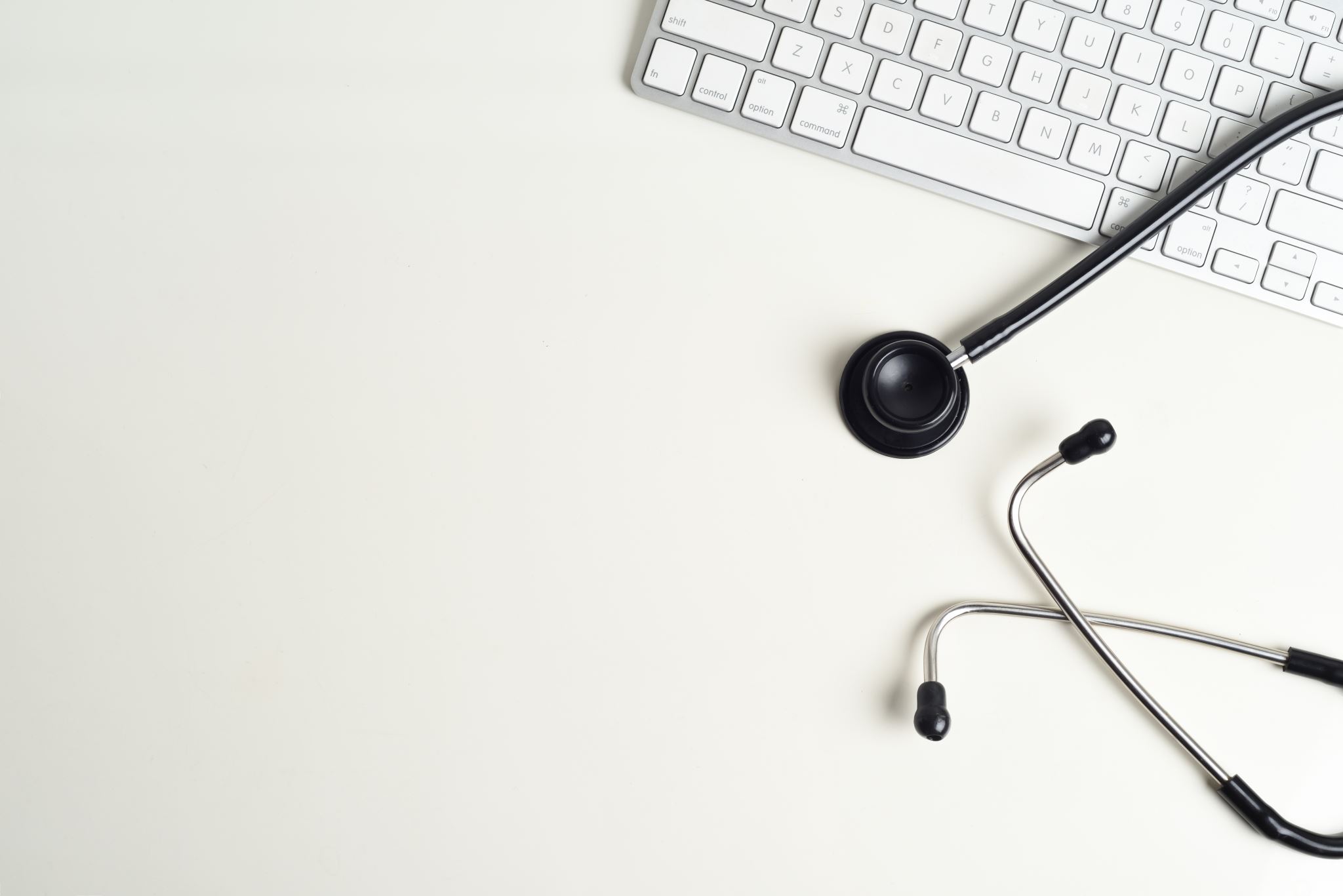 Community Health Work
During A Pandemic
CHWs: CALL TO ACTION
On March 19, 2020, the Department of Homeland Security’s Cybersecurity and Infrastructure Security Agency issued a memorandum on identification of essential critical infrastructure workers during the COVID-19 pandemic. The memo included CHWs in the list of “essential critical infrastructure workers who are imperative during the response to the COVID-19 emergency for both public health and safety as well as community well-being.”
CHWs: CALL TO ACTION
CHWs can be a tremendous asset to community-based COVID-19 emergency response teams. The missed opportunity to leverage CHWs’ potential is costing thousands of lives.
Health systems, local governments, and state public health officials should immediately engage CHWs in community-based strategies to protect vulnerable populations during the pandemic.
Popular Education Model:
Telling community versus starting with community knowledge
ASSET BASED MODEL
There are distinctive differences in telling the community what to do in the name of educating about COVID-19 best practices versus starting with community knowledge first. Starting with community knowledge first yields better results because one is starting with what the community already knows, and, therefore engaging the community from an asset-based model. This is critical in the context of COVID-19 because communities come with a lot of knowledge on what works well and what does not work in terms of solutions based on lived experiences of inequities.
One Directional vs Bi-Directional
This means the learning is not one directional but rather bidirectional in terms of the health department learning from the community in the context of COVID-19 and the community learning from the health department. Communities have tremendous assets and should not be viewed from a deficit model.
COMMUNITY OUTREACH AND EDUCATION
DIFFERENT CHW ROLES PRE, PRESENT and POST COIVD 19
Community Health Workers - PRE COVID19
Home Visits
Case Loads 60+ 
Length of Time: 6 months . . . Depending on complexity
Referrals varied depending on need: SDOH, Health Education, Resource Connection, Medical Insurance etc. 
Documentation: Intake and Assessment; Care Plan; Exit Plan
Case Management
Community events: Promote Awareness of Organization Resources and Services
CASE STUDY:
A Community Health Worker was recently called as a result of fear from employees who worked in a chicken factory warehouse. 95% of the people working in the packing warehouse are Latinx and immigrants and they were filled with fear because their supervisor and manager were in the hospital and they were in turn worried that they had also been infected with COVID-19 too. Many of the workers did not have health insurance nor sick leave time and feared not obliging to the mandated work hours and meeting financial obligations. 
The Community Health Worker noticed upon visiting the packing warehouse that masks were not being worn appropriately, they were worn below the nostrils. She also noticed during the lunch break that workers were eating in close proximity and not practicing physical distancing. The owner was asked to close the packing warehouse to test the workers but the owner refused. The Community Health Worker intervened as an advocate for the worker’s rights. The owner eventually conceded to pay for the COVID-19 test and 10% of workers were found to be positive for COVID-19.
CHANGING THE CONVERSATION
An investigator was sent to the packing warehouse to provide education in collaboration with the Community Health Worker. The Community Health Worker explained to the investigator the importance of not leading the conversation with educating the community on COVID-19 but rather starting with what the community already knows. 


Traditionally, investigators who lead with educating the community first have not been able to engage in a meaningful way. In a number of examples, community members became disconnected from the conversation. However, when the Community Health Worker changed the conversation and asked: “How can we help you” and “What information do you need” “What information do you know already” - this starts the conversation from a lens that is driven by community needs in that moment versus the organizations and/or health department’s need to have a check list of information to share. 
Information must be tailored to the needs and wants of the community at the time, this is even more applicable in the midst of COVID-19 due to the heightened fears and emotions.
COVID19 CHWs at AUCH . . .
As a Community Health Worker you will continue to help navigate the concerns  and fears of community members but through specific resources available through your organization.

In your position you will still lead with addressing the concerns of the community only specific to the guidelines of your organizations resources to address the need of community members who are impacted by COVID19 .
AUCH CARES GRANT SERVICES
Wrap Around Services/COVID19 Resource Connection/Q&I Education
Community Health Workers
• Community Health Workers role in essence is within the community. It is important for Community Health Workers who are trusted sources within communities most impacted by inequities to have effective collaborations that is not limited to pre-defined roles. Although going into communities is the heart of the community health worker role. Your role is an extension of CHWs on the ground ensuring that access to these resources are available to the community they are meant for.

Community Health Workers assist with data collection. When Community Health Workers are part of the process, they can better inform data collection, gaps, and inequities that might exist prior to data collection. (Organization/CHW Colleagues/Huddles/Intake Process/Outreach)

• Community Health Workers assist with research and evaluation because Community Health Workers can bring the lens of the community when involved so that the voices of community are included and not excluded. (Section/UDOH Coalition/AUCH)
Community Health Workers – The Present . . .
In the midst of COVID-19 and beyond, Community Health Workers are present as stakeholders in discussions, meetings, and decision making. 

• Community Health Workers who have a deep understanding of the inequities faced by communities assist with the design of interventions. (UDOH Coalition/Section/AUCH)

• Community Health Workers have many roles and are often restricted into pre-defined roles within organization and/or health departments that may not include grassroots efforts within the community. The goal in this position is to utilize your reach and network to help spread awareness, educate, and connect CHWs on the ground and Community members to the resources you provide.
Community Health Workers are able to provide step by step guidance to your organization and/or health department on the best way to meaningfully engage from process to outcome in the context of COVID19 for sustainable solutions to address inequities.
YOUR VOICE IS THEIR VOICE.
COVID19 County Grant
Referrals: County Contact Tracer Referral
Eligibility: Tested Positive/Exposure to someone who tested positive/SDOH need Impacted by COVID
Intervention: SDOH Resource Connection/Q&I Education/COVID19 Safety Guidelines Education
Case Closed
Wrap Around Services
Referral: CCP CBO Contracts
Eligibility: Community Member needing resources available within grant guidelines
Intervention: Assist CHW with eligibility guidelines, Collect documentation needed including application etc. Communication with CBO CHW to ensure all documentation is completed and submitted. 
Case Closed: Community Member eligibility is determined and connection to resource has been completed.
Questions and Discussion
Oreta M Tupola, MSW/CHW Specialist